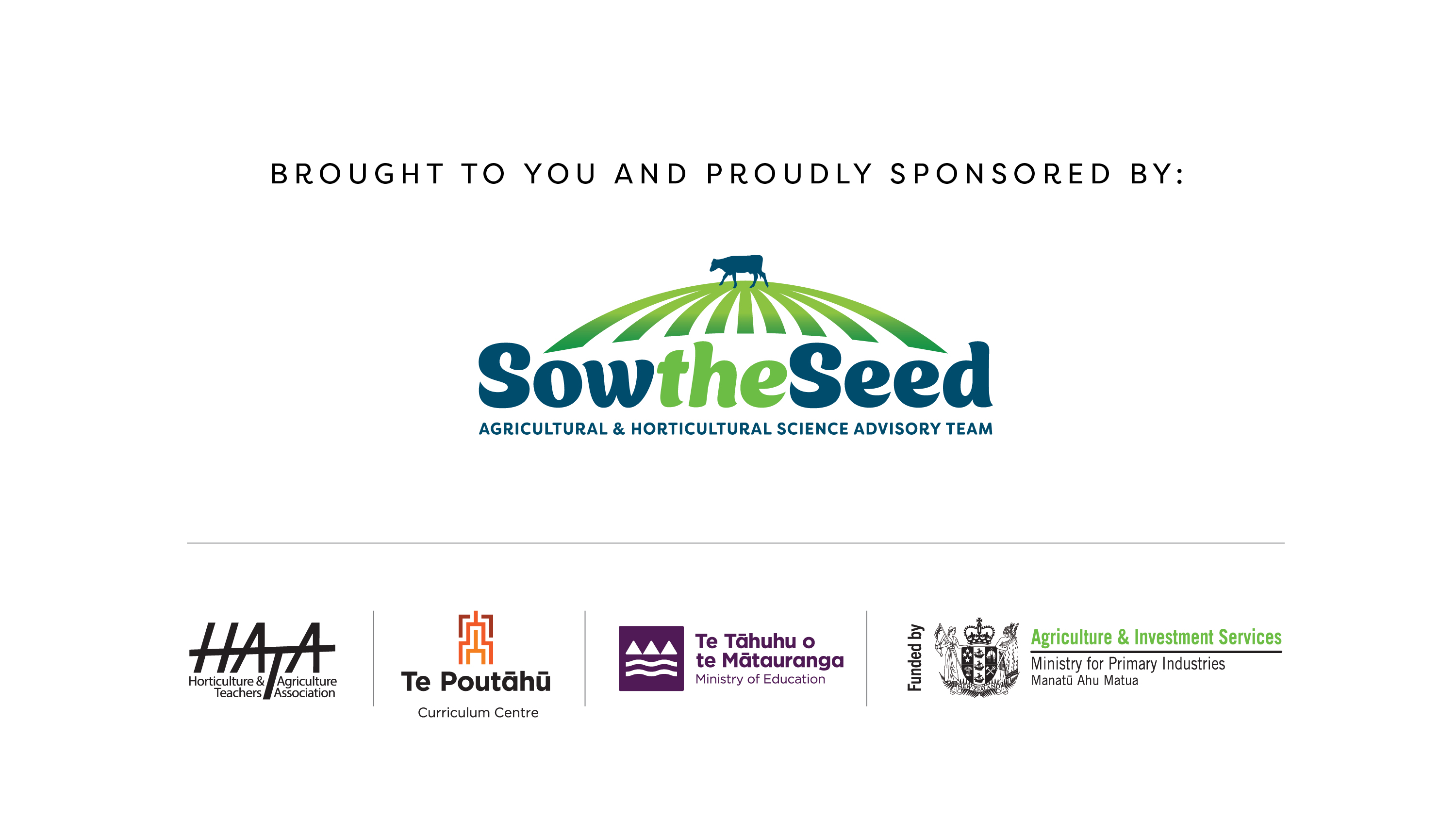 Sheep FarmingProduction Systems
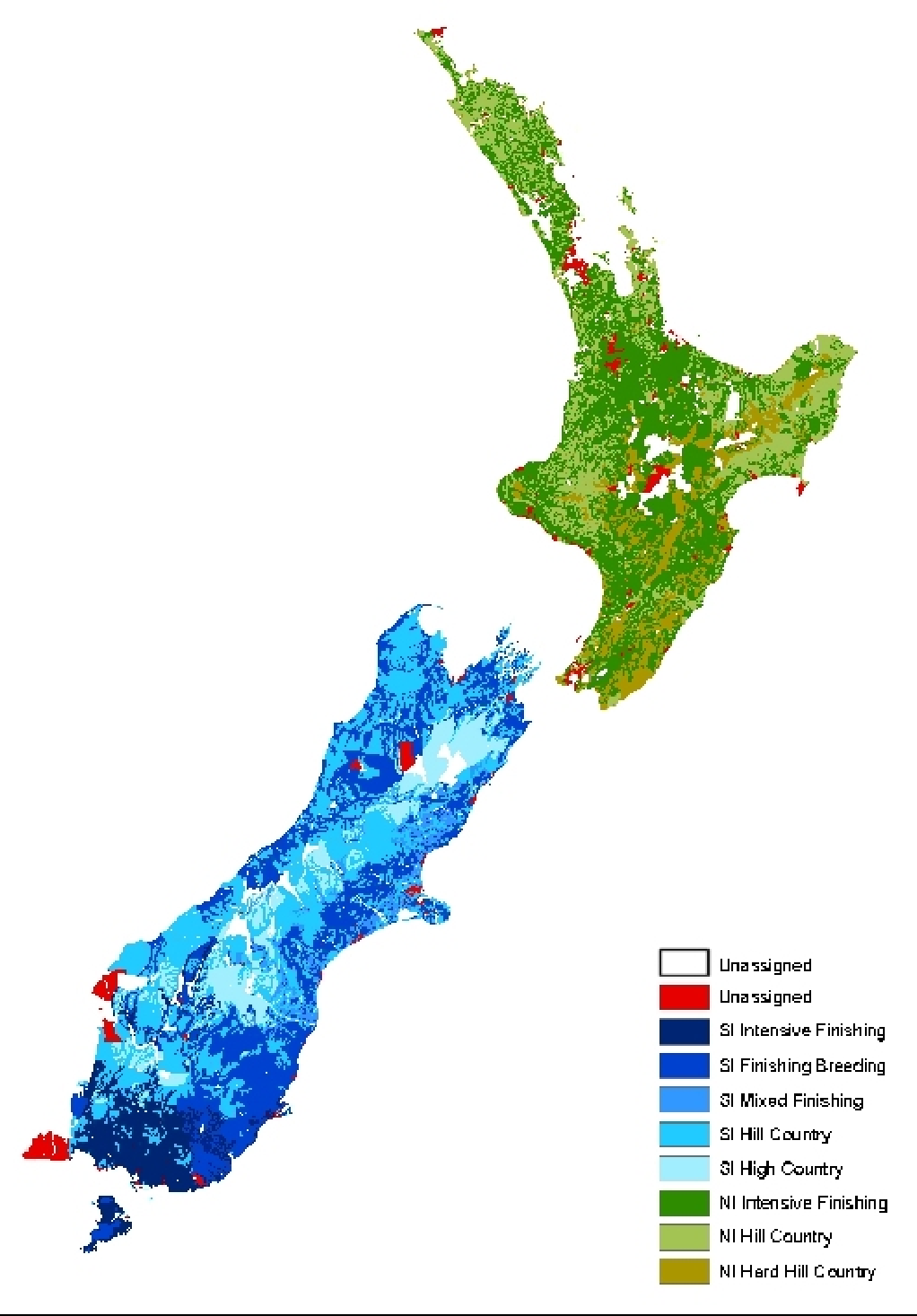 Sheep and Beef Farming  Systems
Sheep are usually farmed with beef cattle. Sheep and beef farming still dominates land use in New Zealand. They are farmed on nearly two thirds of land in agriculture.
Sheep and beef farming is found in many regions throughout New Zealand.
They are predominantly found on easy to steep hill country in both islands. The summers are dry and winters are cold, limiting pasture growth.
High country sheep and beef farms are found in the central South Island. The climate is dry in summer, cold in winter with periods of snow.
Sheep farming systems
Intensive finishing
Semi-extensive
Extensive
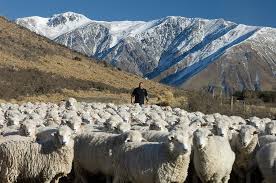 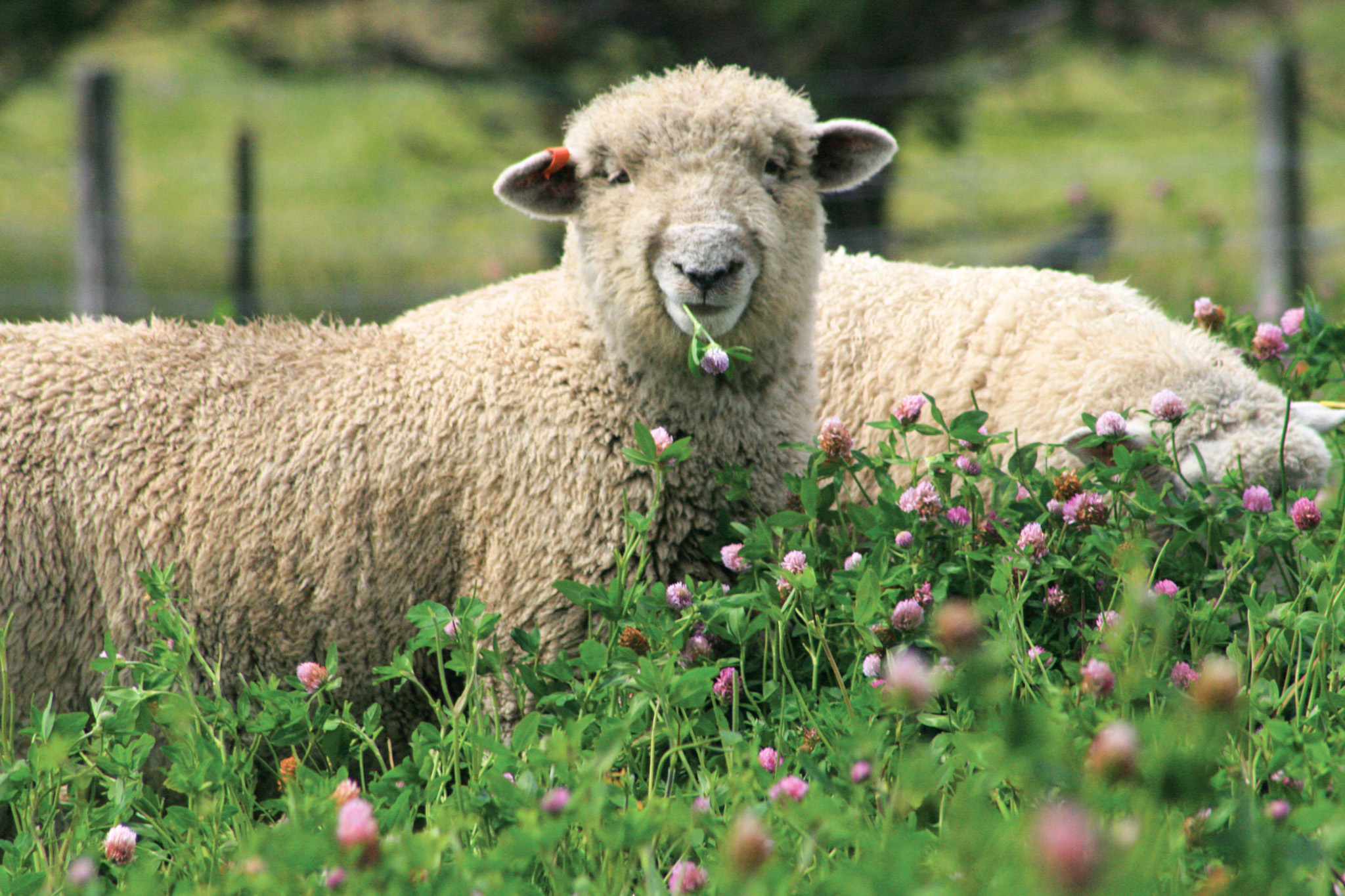 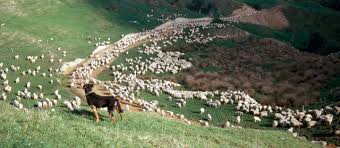 Ewe and lambs
Sheep Breeds
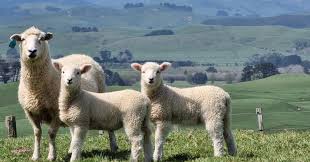 Sheep breeds can be grouped according to the products they produce best.
Wool breeds: Produce high value wool used in clothing or carpet manufacturing. 
Dual purpose breeds: Produce good meat and wool.
Meat breeds: Produce high value meat carcases.
Milking breeds: Produces high quantities of milk.
Ram
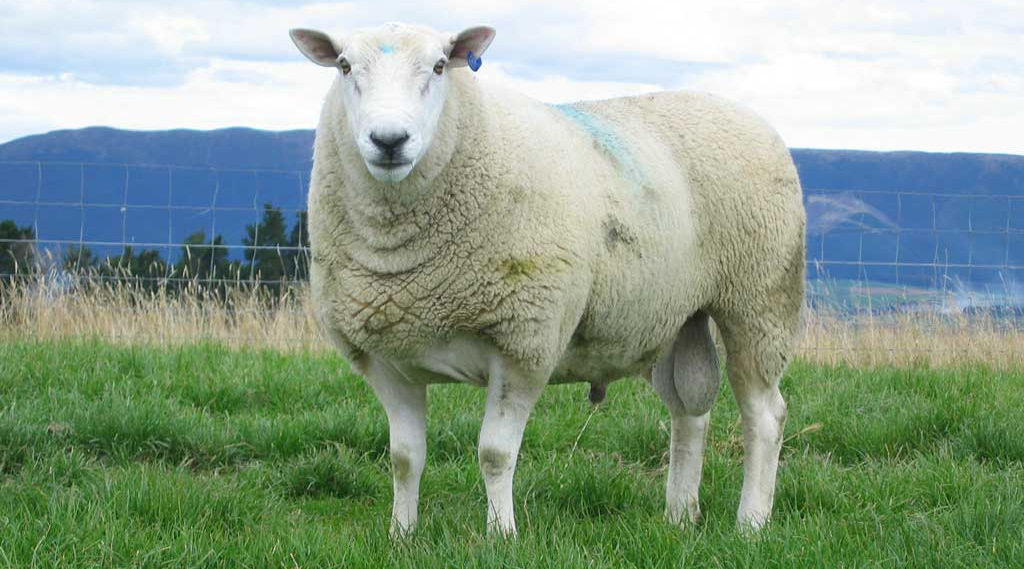 Sheep breeds on pastoral farming systems
East Friesian - bred for milking
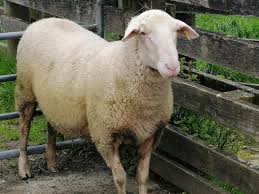 Merino - produces fine wool used for making high value clothing
Wool Breeds
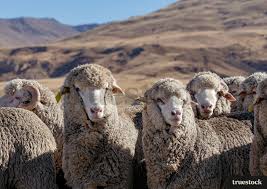 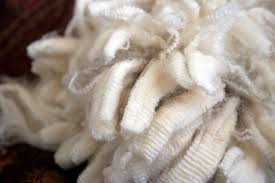 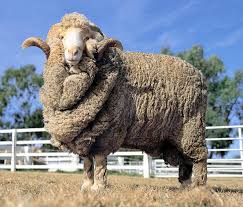 Drysdale - produces a very coarse wool used for making carpets
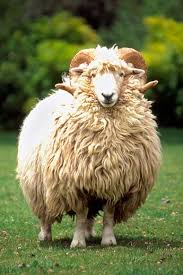 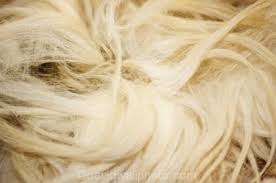 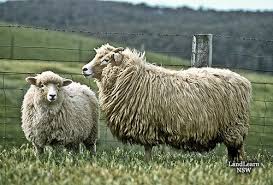 Perendale
Romney
Dual purpose breeds
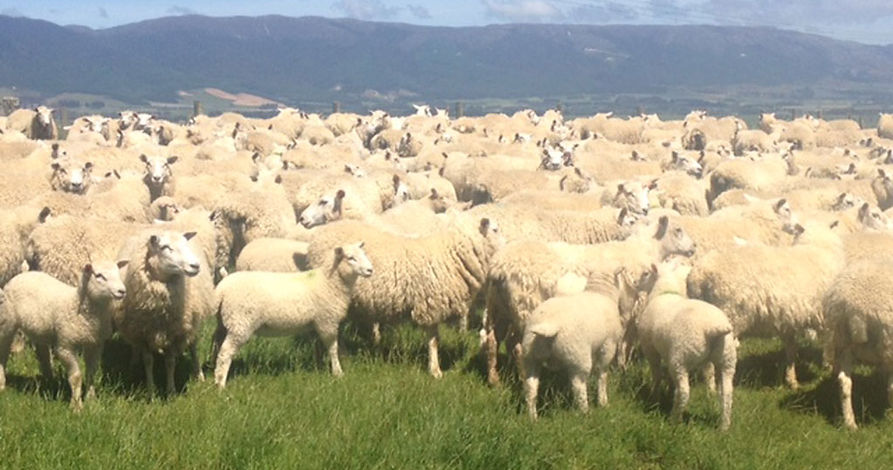 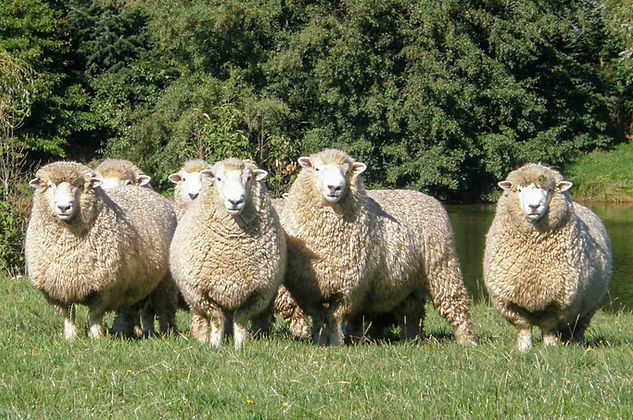 Coopworth
Border Leicester
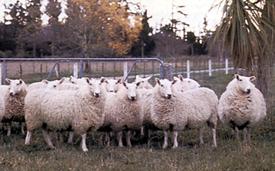 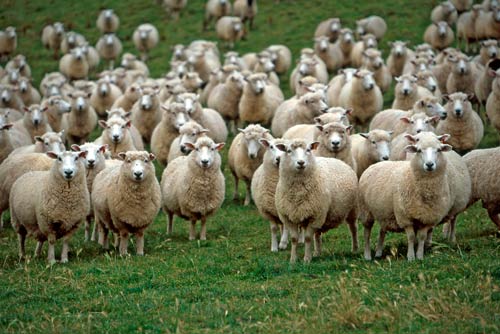 Southdown
Suffolk
Meat breeds
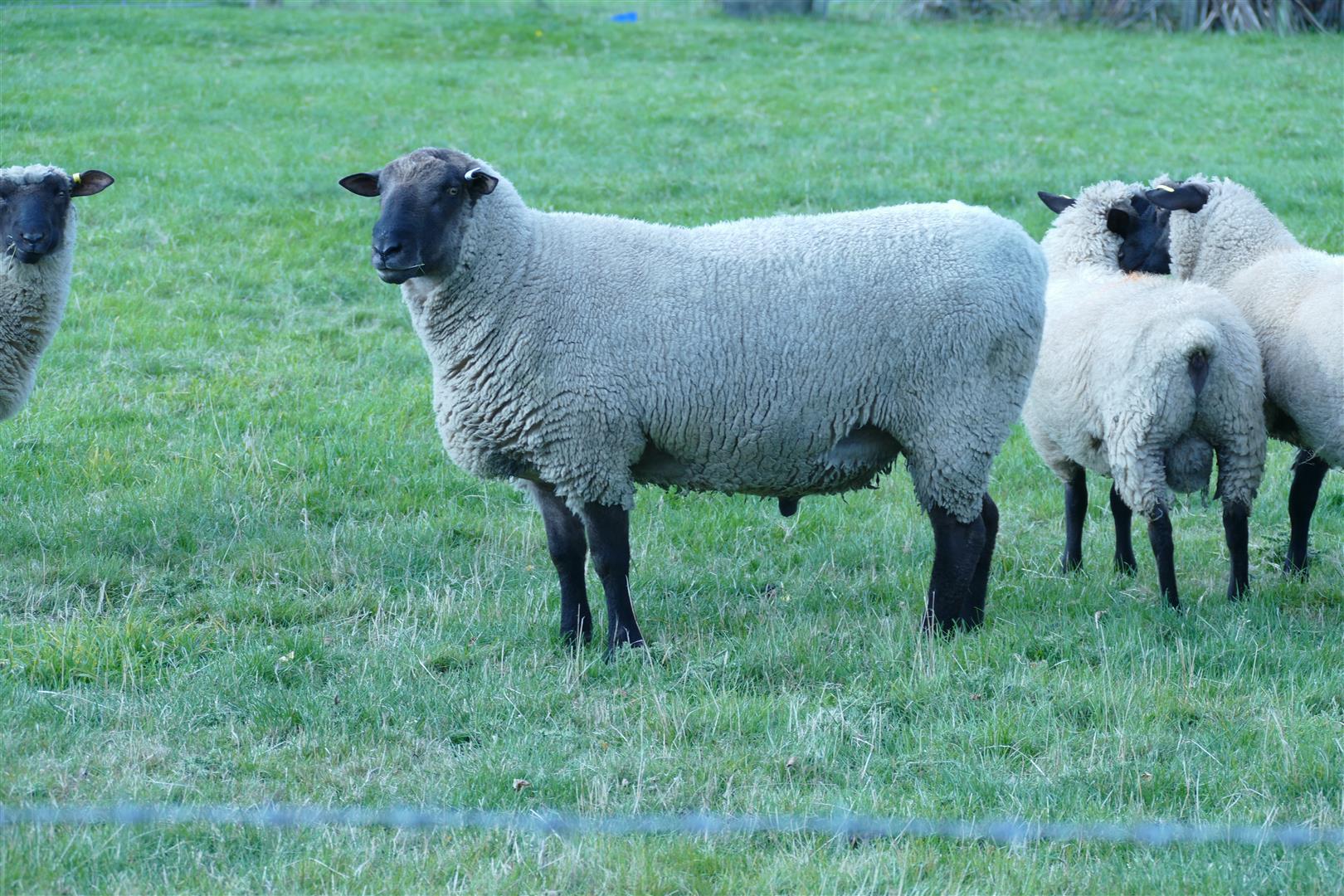 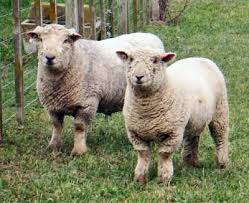 Texel
Polled Dorset
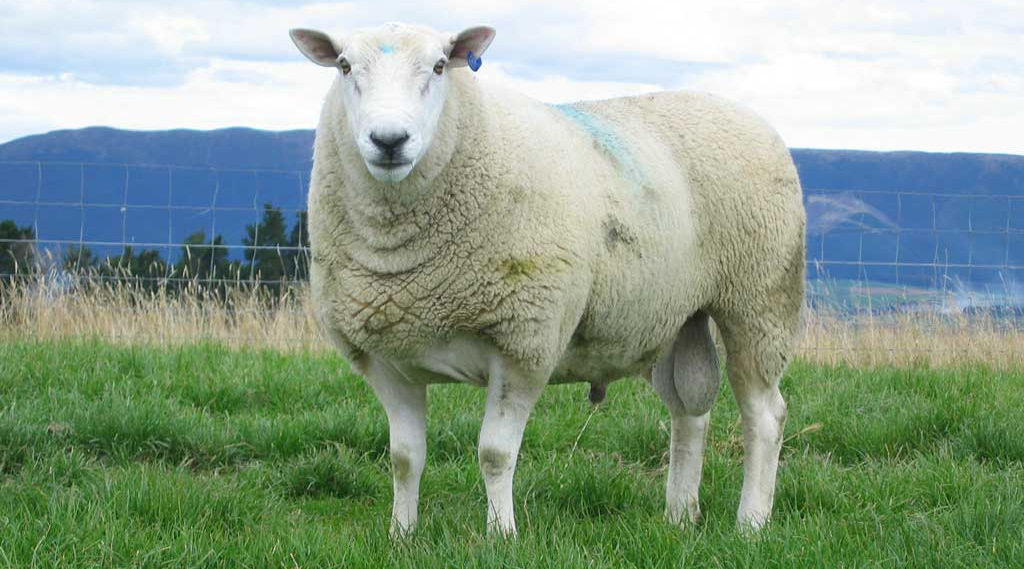 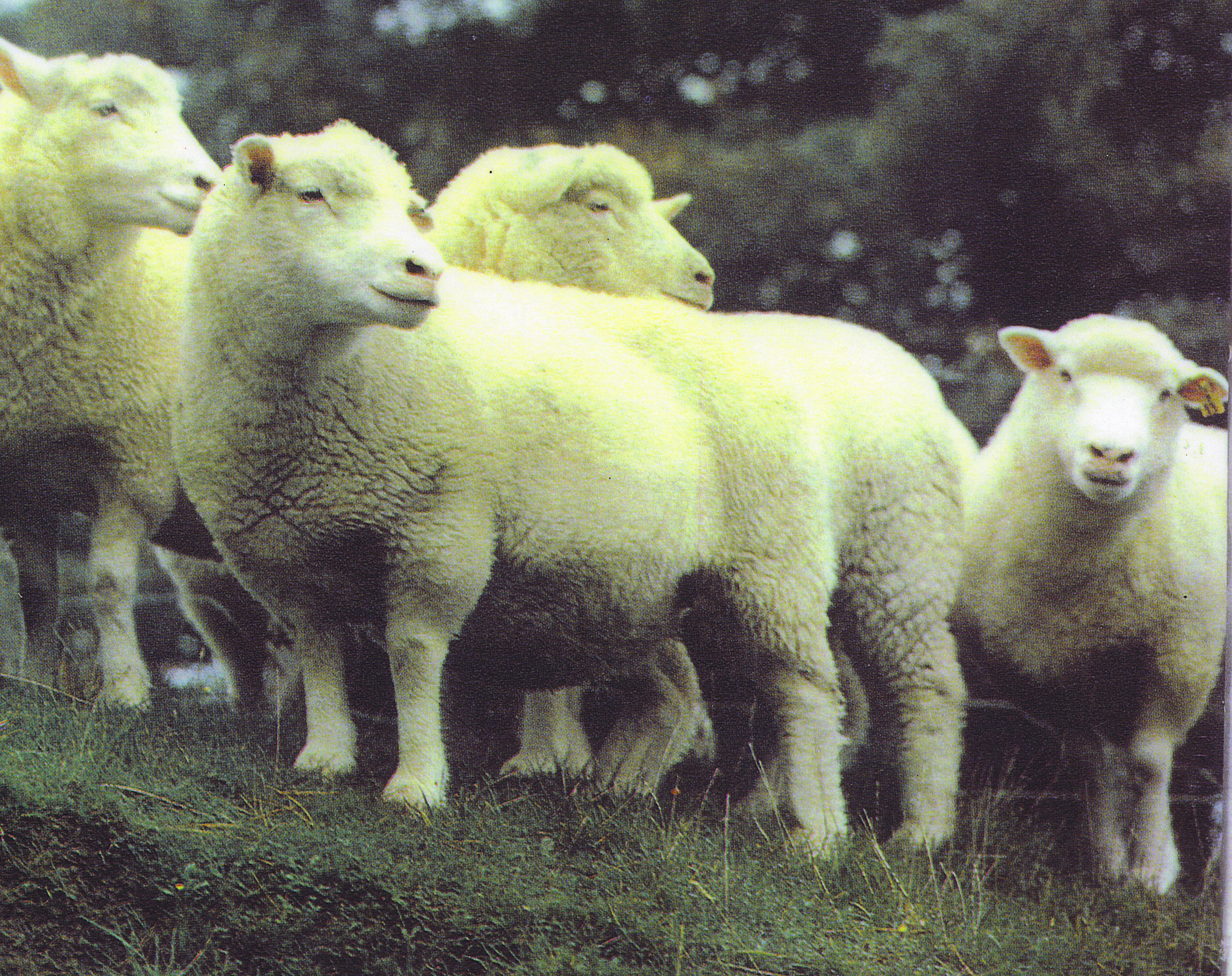 Dorper - meat breed that sheds its wool
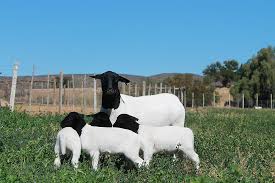 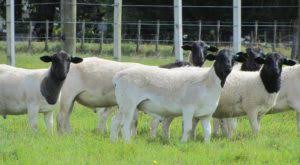 Wiltshire - meat breed that sheds its wool
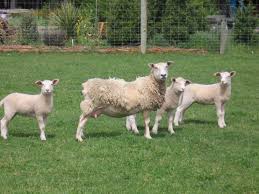 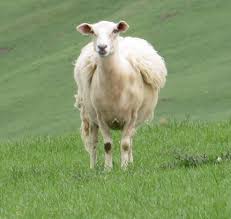 East Friesian - bred for milking
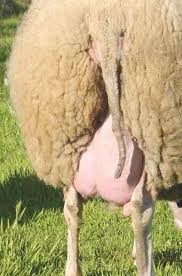 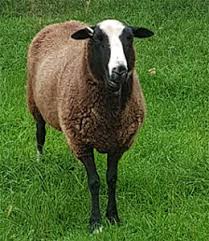 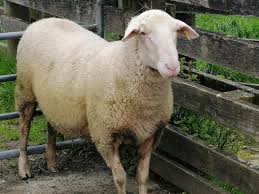 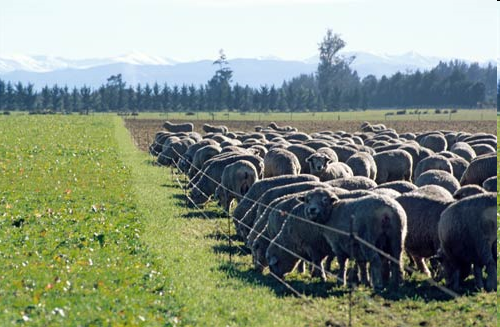 Intensive Sheep Farming
Prime lamb is the main source of income. These farms are often stud breeding farms and some income will come from the sale of rams for breeding. On some intensive mixed farms, sheep are farmed in combination with cash crops. In this situation, cash crops will be the major source of income.
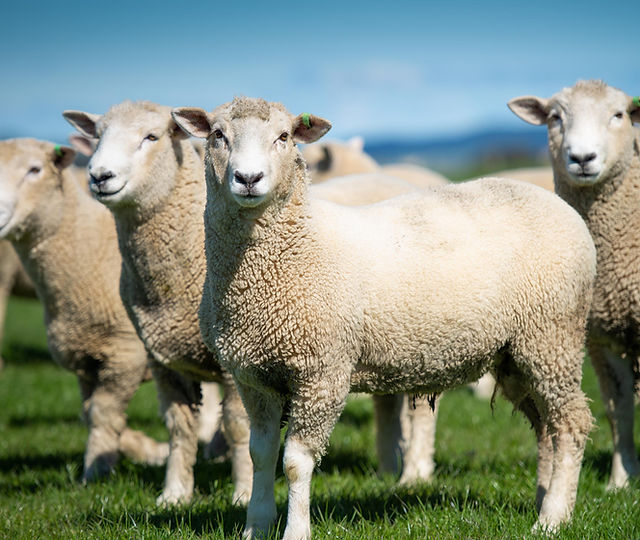 Semi- Extensive Hill Country Sheep and Beef farming
Income is derived from the sale of some prime but mainly store lambs and cattle and wool.
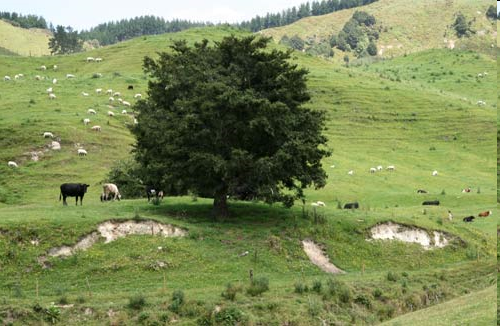 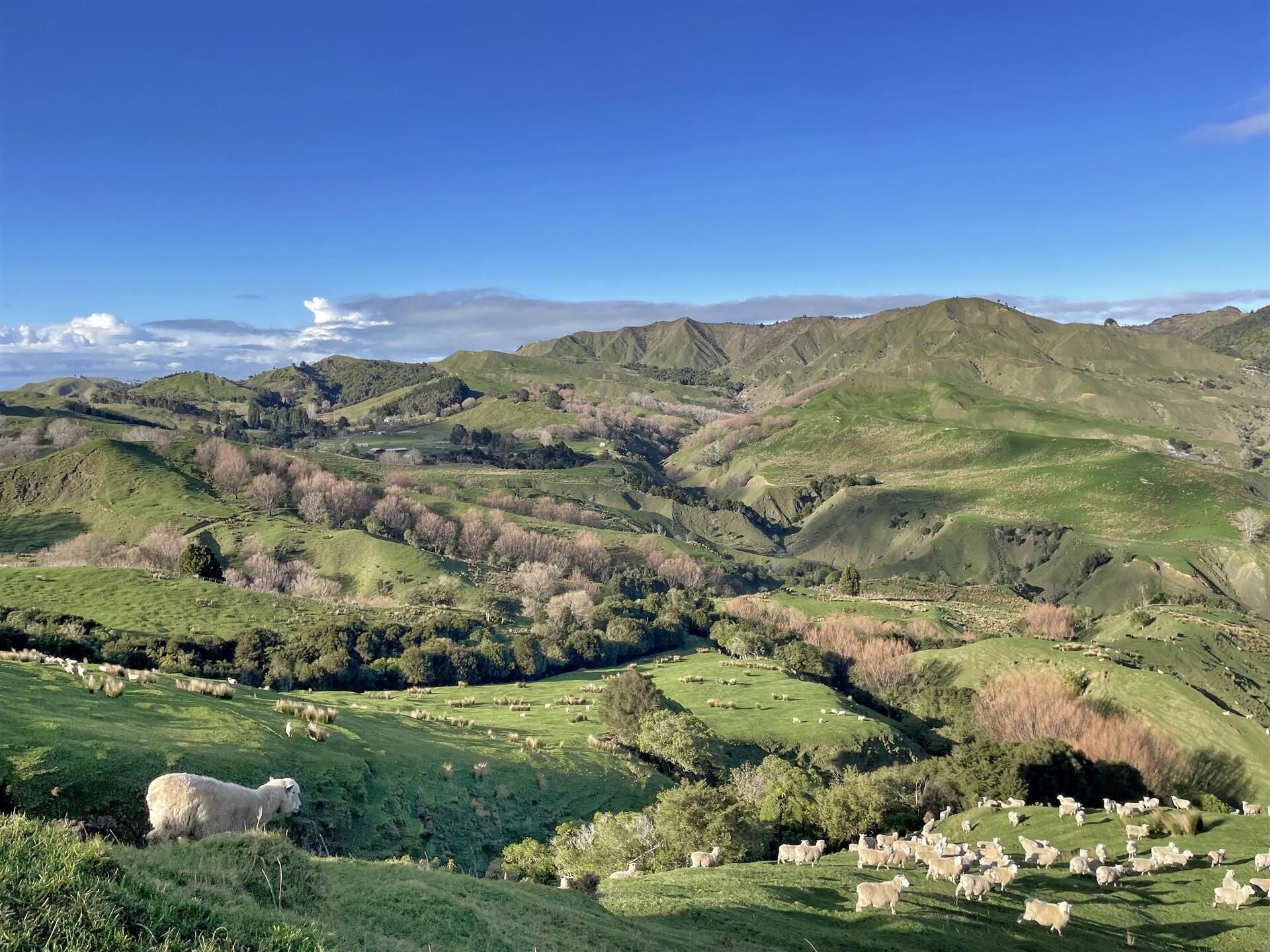 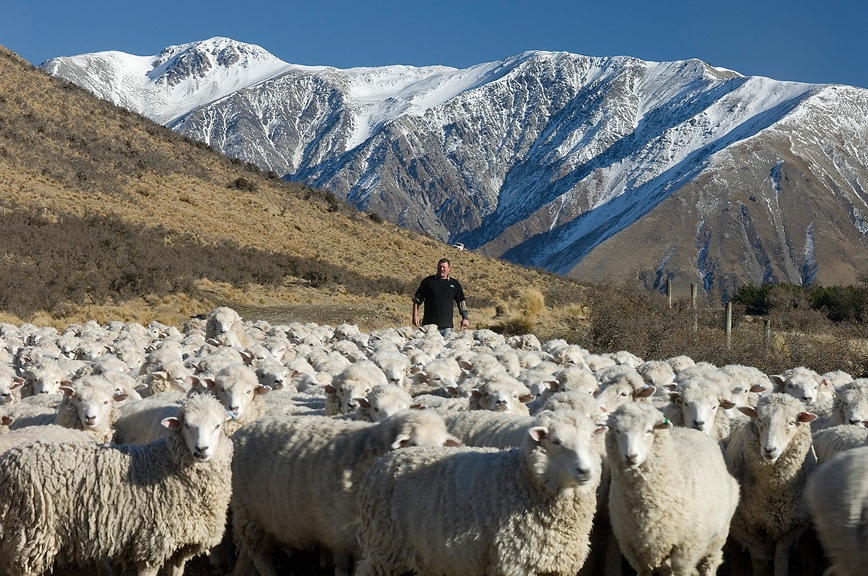 Extensive High Country Sheep Farming
Merino are the main sheep breed; fine wool is the major source on income.
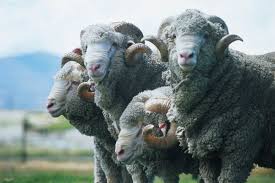 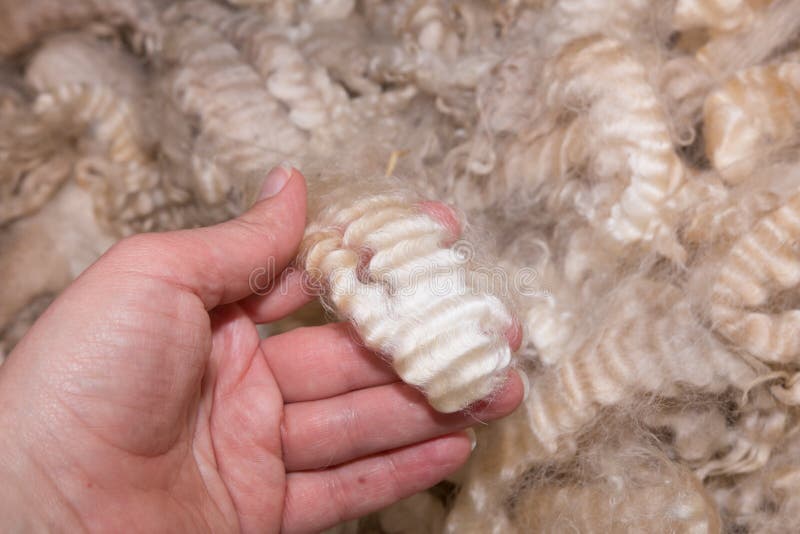 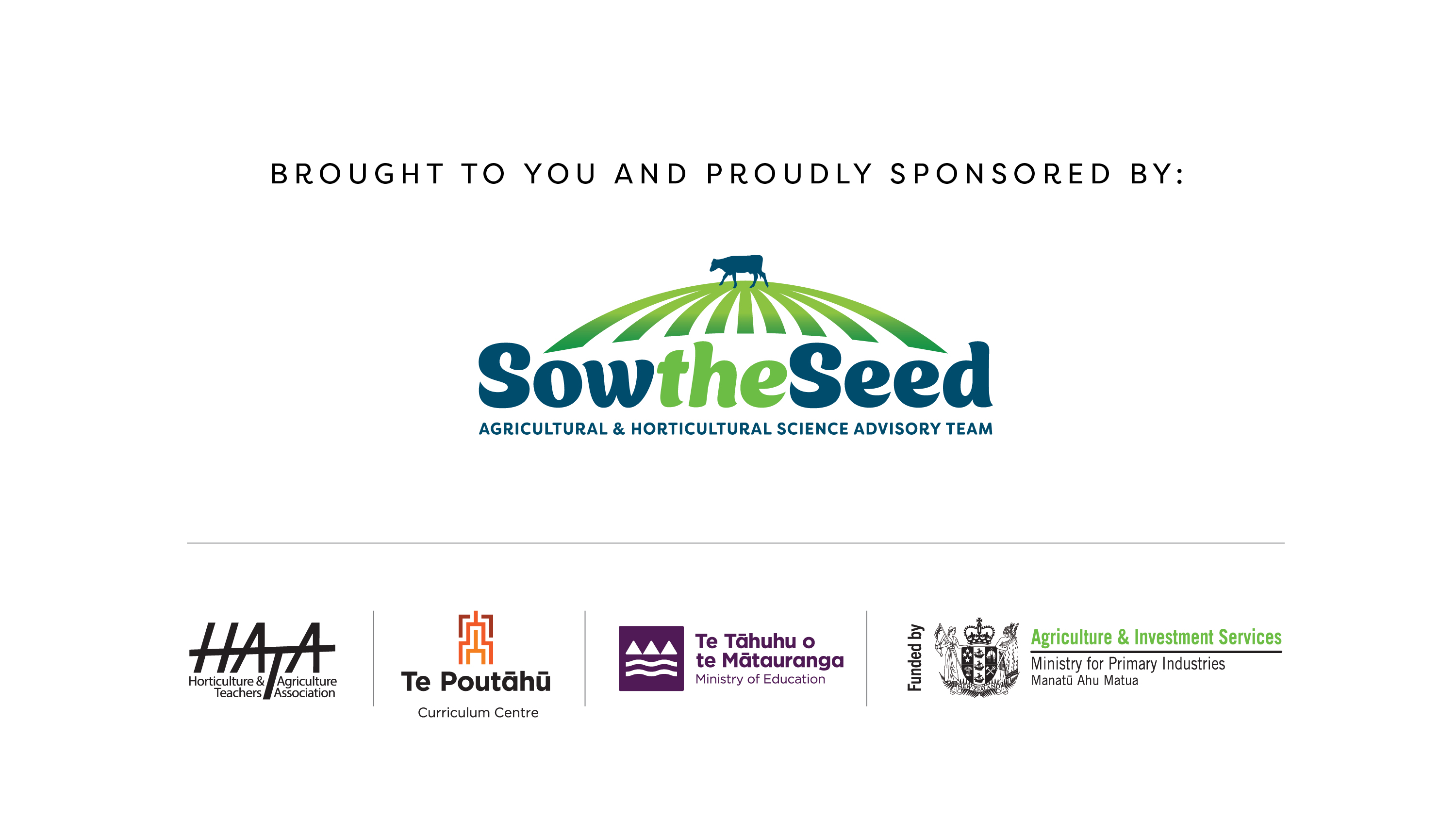